Моя  малая Родина-Троицк
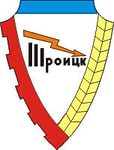 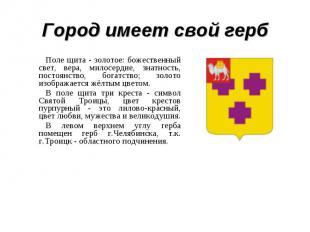 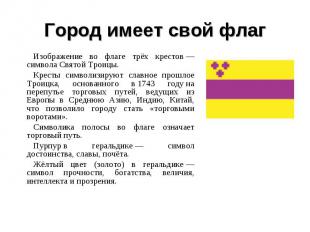 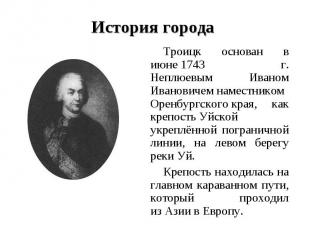 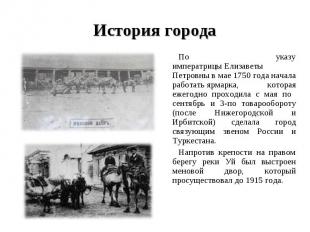 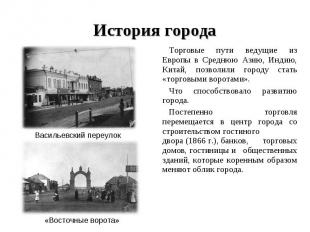 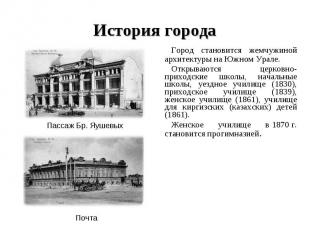 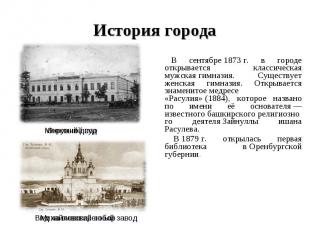 Современный город В годы Великой Отечественной войны в Троицк было эвакуировано несколько промышленных предприятий (станкозавод и электромеханический завод).
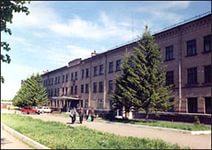 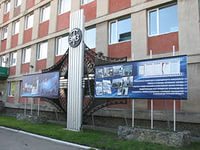 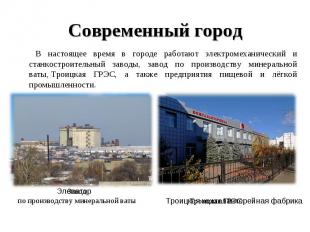 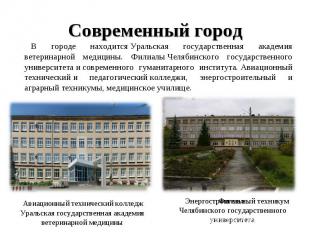 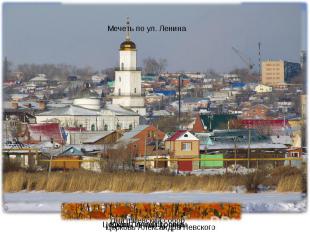 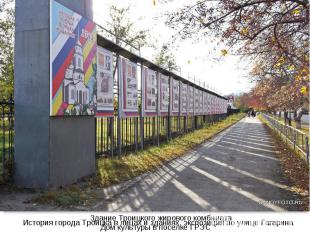 ВИКТОРИНА
В каком году и кем основан город?
Сколько лет исполнилось в этом году?
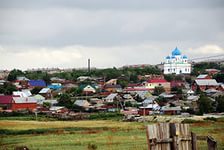 Сколько крестов изображено на гербе Троицка?
Полосы какого цвета на флаге Троицка?
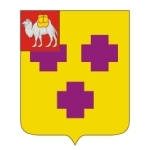 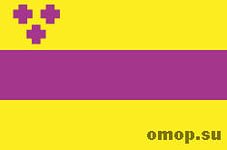 Кому установлен памятник?
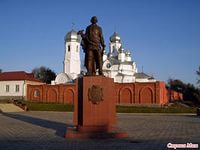 Где это находится?
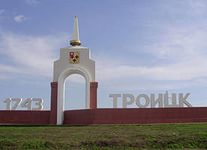 Назовите предприятие
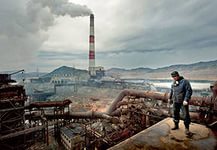 Назовите учебное заведение
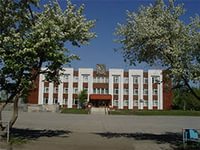 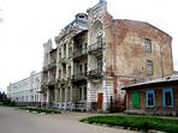 Что находится в этом здании?
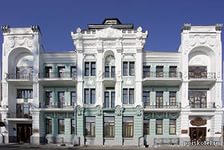